Endothelin-1 (ET-1) and Angiotensin II (ANG II) in IgA Nephropathy (IgAN)
EDUCATIONAL PRESENTATION
This module is intended for Healthcare Professionals (HCPs)
MED-HQ-SPT-2300018 | September 2023
Endothelin-1 (ET-1) and Angiotensin II (ANG II) in IgA Nephropathy (IgAN)
The combined effect of 
ET-1 and ANG II
The pathophysiologic actions of ET-1 and ANG II
ET-1 and ANG II interactions
ANG II, angiotensin II; ET-1, endothelin-1.
THE PATHOPHYSIOLOGIC ACTIONS OF ENDOTHELIN-1 AND ANGIOTENSIN II
Endothelin-1 (ET-1) and Angiotensin II (ANG II) in IgA Nephropathy (IgAN)
ET-1 HAS PATHOPHYSIOLOGIC EFFECTS ON KIDNEY FUNCTION1
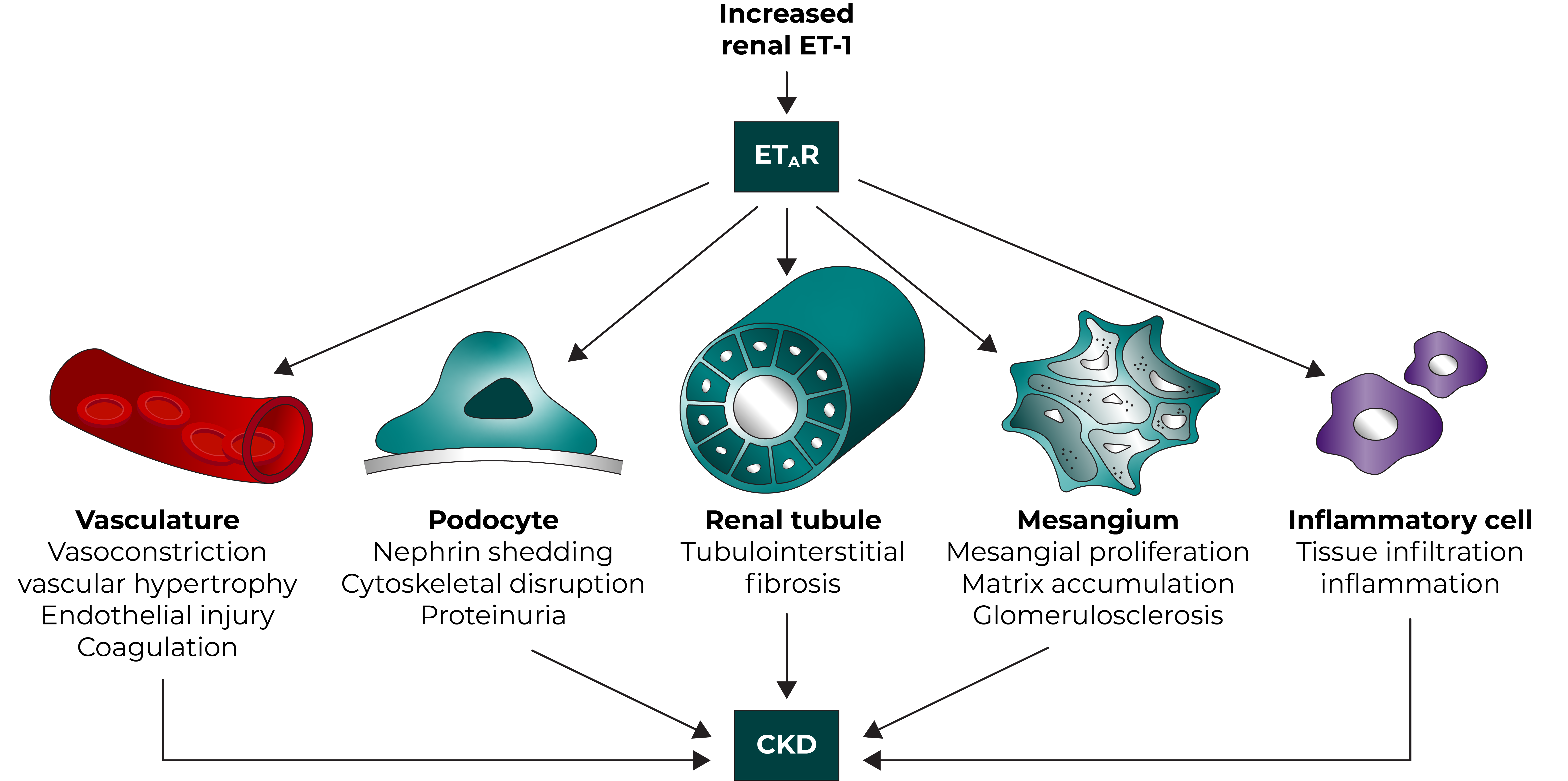 Adapted from Kohan D, Barton M. 20141
CKD, chronic kidney disease; ET-1, endothelin-1; ETAR, endothelin receptor type A
1. Kohan D, Barton M. Kidney Int 2014;86:896–904.
4
ET-1 HAS PATHOPHYSIOLOGIC EFFECTS ON KIDNEY FUNCTION IN IgA NEPHROPATHY (IgAN)
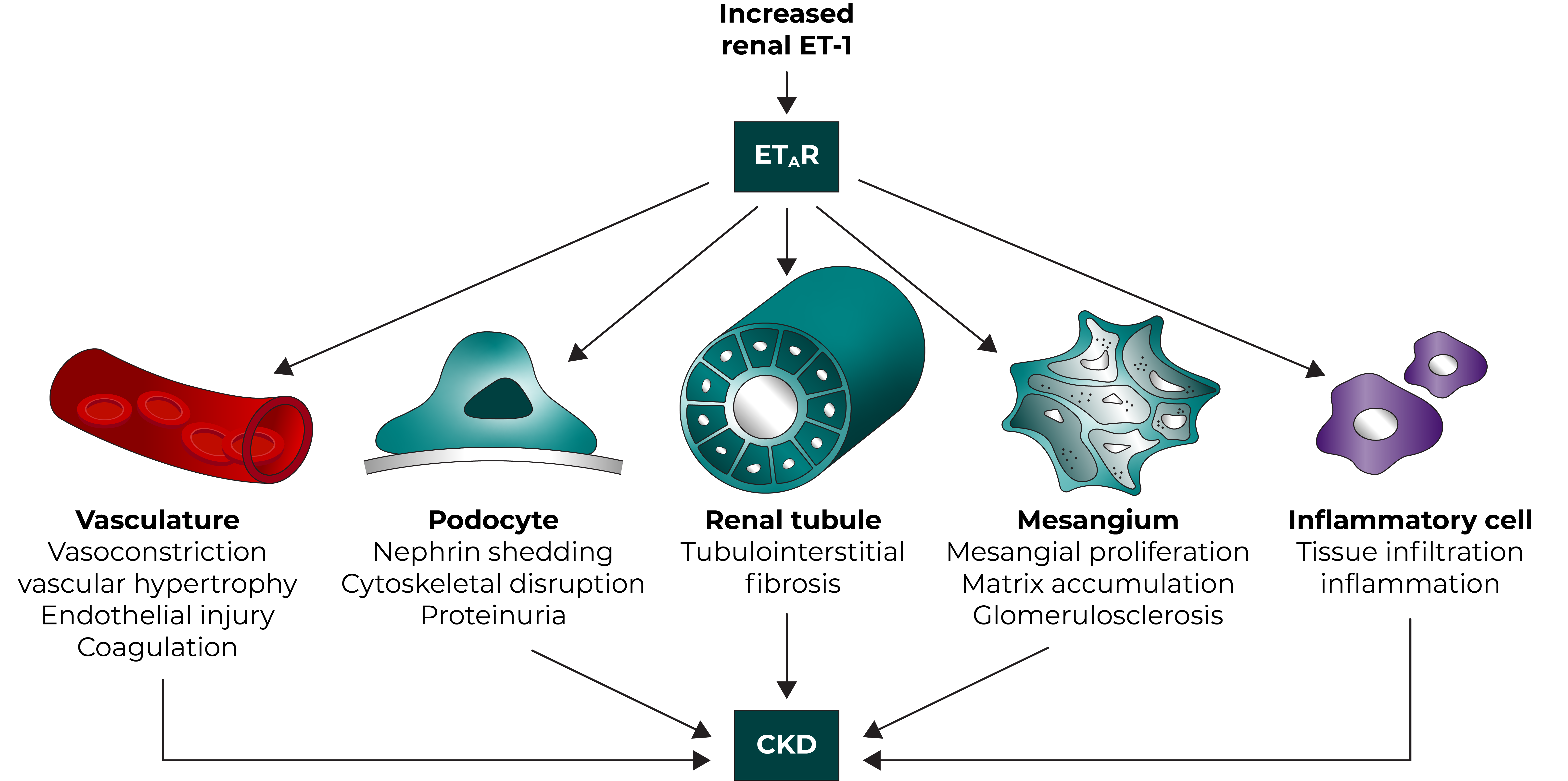 IgAN: ET-1 in mesangial cells causes proliferation, contraction, and increased extracellular matrix production2
Adapted from Kohan D, Barton M. 20141
CKD, chronic kidney disease; ET-1, endothelin-1; ETAR, endothelin receptor type A; IgAN, immunoglobulin A nephropathy1. Kohan D, Barton M. Kidney Int 2014;86:896–904; 2. Barton M, Sorokin A. Semin Nephrol 2015;35:156–67.
5
STUDIES SUGGEST ET-1 HAS A PATHOPHYSIOLOGIC ROLE IN IgAN
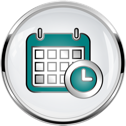 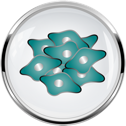 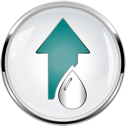 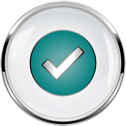 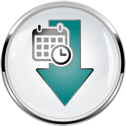 *Patients in whom serum creatinine at 12 months increased for more than 20% of baseline values, or in whom the disease proceeded to ESKD, were classified as progressorseGFR, estimated glomerular filtration rate; ET-1, endothelin-1; ETAR, endothelin receptor type A; IgAN, immunoglobulin A nephropathy1. Zanatta C, et al. Ren Fail 2012;34:308–15; 2. Lehrke I, et al. J Am Soc Nephrol 2001;12:2321–9; 3. Tycová I, et al. Physiol Res 2018;67:93–105; 4. Chen H, et al. Nephron 2001;89:274–9; 5. Nakamura T, et al. Lancet 1993;342:1147–8; 6. Elisa T, et al. J Immunol Res 2015;2015:147616; 7. Nair V, et al. ASN 2021; poster presentation (PO1593); 8. King A, et al. WCN 2021; poster presentation (POS-378).
6
ANG II HAS PATHOPHYSIOLOGIC EFFECTS ON KIDNEY FUNCTION
The role of renin-angiotensin system inhibition in slowing progressive kidney disease is widely appreciated1,2
ANG II
AT1R
Cyclins
Oxidative stress
Activation of transcription factors
Kinase activation
Gene expression
Inflammatory mediators
Cell injury
Profibrotic factors
Immune cell recruitment
Myofibroblast activation and extracellular matrix (ECM) deposition
Loss of parenchymal cells
Fibrosis
Inflammation
Loss of kidney function and proteinuria
Adapted from Ruiz-Ortega M, et al. 20202
ANG II, angiotensin II; AT1R, angiotensin II receptor type 1; ECM, extracellular matrix1. Siragy H, Carey R. Am J Nephrol 2010;31:541–50; 2. Ruiz-Ortega M, et al. Nat Rev Nephrol 2020;16:269–88.
7
STUDIES SUGGEST ANG II HAS A PATHOPHYSIOLOGIC ROLE IN IgAN
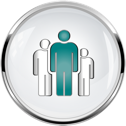 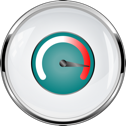 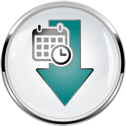 *>1g/day
ANG II, angiotensin II; AT1R, angiotensin II receptor type 1; IgA, immunoglobulin A; IgAN, immunoglobulin A nephropathy; pIgA, polymeric immunoglobulin A
1. Lai KN, et al. J Am Soc Nephrol 2003;14:3127–37; 2. Tamouza H, et al. Kidney Int 2012;82:1284–96; 3. Kobori, et al. Curr Pharm Des 2013;19:3033–42; 4. Ye ZC, et al. Clin Invest Med 2009;32:E20–7; 5. Xing L, et al. J Int Med Res 2019;47:5205–15.
8
[Speaker Notes: Footnote 2. ‘Tamouza H, et al. Kidney int 20212;2:1284-96; 3’ –the “T” in “int” isn’t in italics]
ENDOTHELIN-1 AND ANGIOTENSIN II INTERACTIONS
Endothelin-1 (ET-1) and Angiotensin II (ANG II) in IgA Nephropathy (IgAN)
ET-1 AND ANG II INTERACT TO EXACERBATE KIDNEY INJURY
Acidemia
Aging process
Aldosterone
Angiotensin II
Dyslipidemia
Growth factors
Hypoxia
Inflammatory cytokines
Insulin, hyperglycemia
Oxidative stress
Procoagulants
Proteinuria
Vasoconstrictors
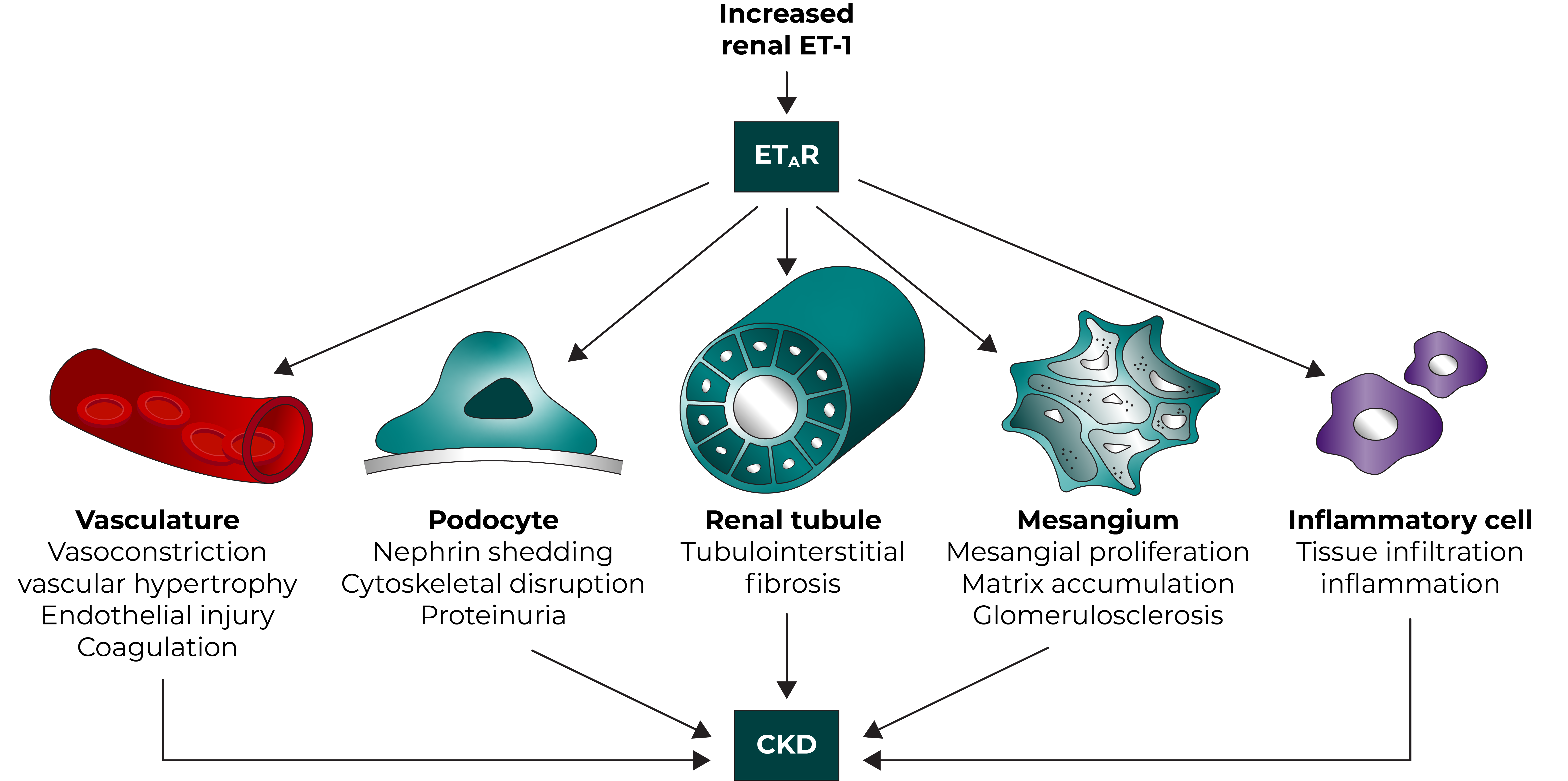 ANG II and proteinuria both cause increases in renal ET-1, which further drives ET-1-mediated damage1,2
IgAN: ET-1 in mesangial cells causes proliferation, contraction, and increased extracellular matrix production2
Adapted from Kohan D, Barton M. 20141
ANG II, angiotensin II; ET-1, endothelin-1; ETAR, endothelin receptor type A; IgAN, immunoglobulin A nephropathy1. Kohan D, Barton M. Kidney Int 2014;86:896–904; 2. Barton M, Sorokin A. Semin Nephrol 2015;35:156–67.
10
ET-1 AND ANG II INTERACT DURING MESANGIAL CELL PROLIFERATION AND MATRIX PROTEIN SYNTHESIS1
ET-1 and ANG II-induced mesangial cell proliferation and fibronectin synthesis
STUDY TYPE AND OBJECTIVE
2.5
*
Mesangial cells from the glomeruli of male Sprague–Dawley rats were isolated and cultured 
Objective: To study the potential interaction between ET-1 and ANG II on fibronectin synthesis and mesangial cell proliferation
*
2
†
†
1.5
3H-Thymidine (103 CPM/well)
1
0.5
0
Basal
ANG	 II
ANG II +
BQ123
Basal
ET-1
ET-1 +Losartan
KEY RESULTS
ETAR antagonism significantly inhibited ANG II-induced mesangial cell proliferation and fibronectin synthesis (p<0.05 vs agonist alone)
AT1R antagonism significantly inhibited ET-1–induced mesangial cell proliferation and fibronectin synthesis (p<0.05 vs agonist alone)
†
†
*p<0.05 vs. basal.†P<0.05 vs. agonist alone
ANG II, angiotensin II; AT1R, angiotensin receptor type 1; CPM, counts per million; ET-1, endothelin-1; ETAR, endothelin receptor type A
1. Gómez-Garre D, et al. Hypertension 1996;27:885–92.
Adapted from Gomez-Garre D, et al. 19961
11
*
150
*
125
Fibronectin biosynthesis (%)
100
75
ANG II +
BQ123
Basal
ET-1
ET-1 +Losartan
Basal
ANG II
ANG II AND ET-1 INTERACT IN A POSITIVE FEEDBACK LOOP
ANG II also impacts the ET-1 pathway: ANG II stimulates ET-1 release in a variety of cells, including renal cells, creating a positive feedback loop between the signalling pathways,1,2 and ANG II enhances ET-1-induced vasoconstriction via upregulation of endothelin receptor type A (ETAR) expression and ET-1–ETAR binding3
ANG II ACTIVITY
The ET-1 pathway impacts ANG II-mediated signalling through stimulation of aldosterone secretion, stimulation of ANG II formation in pulmonary endothelial cells, mediation of ANG II vascular actions, and inhibition of renin release from the juxta glomerular apparatus1
ET-1 LEVELS
ANG II, angiotensin II; ET-1, endothelin-1, ETAR, endothelin receptor type A
1. Komers R, Plotkin H. Am J Physiol Regul Integr Comp Physiol. 2016;310:R877–84. 2. Kohan DE, Barton M. Kidney Int. 2014;86:896–904. 3. Lin YJ, et al. Biochem Biophy Res Commun. 2014;451:263–9.
12
ANG II MODULATES ET-1 PROTEIN TISSUE CONTENT THROUGH ETAR-COUPLED MECHANISMS1
STUDY TYPE AND OBJECTIVE
EFFECT OF ANG II ON ET-1 LEVELS IN THE KIDNEY
Wistar–Kyoto rats were divided into 3 groups and treated for 2 weeks with ANG II, saline, or ANG II + ETAR antagonist
Objective: Investigate the effects of ANG II, with or without ETAR antagonism, on ET-1
100
*
75
KEY RESULTS
ET-1 (pg per g tissue)
50
ANG II increased ET-1 protein in the kidneys 3-fold compared with controls (p<0.05)
ANG II-mediated increase in ET-1 was significantly inhibited by ETAR antagonism (p<0.05)
†
25
0
Control
ANG II
ANG II + ETAR antagonist
Adapted from Barton M, et al. 19971
*p<0.05 vs control. †p<0.05 vs ANG II
ANG II, angiotensin II; ET-1, endothelin-1, ETAR, endothelin receptor type A
1. Barton M, et al. Biochem Biophys Res Commun 1997; 238:861–5.
13
THE COMBINED EFFECT OF ENDOTHELIN-1 AND ANGIOTENSIN II
Endothelin-1 (ET-1) and Angiotensin II (ANG II) in IgA Nephropathy (IgAN)
ET-1 AND ANG II ACT IN TANDEM TO AMPLIFY DAMAGE THROUGH MULTIPLE PATHOPHYSIOLOGIC PROCESSES
Pathophysiologic actions of ET-1 and ANG II in the kidney
ANG II
Tubular Na+transport
Inflammation
Fibrosis
Podocyte injury/loss
Mesangial cell proliferation
ECM production 
Damage to glomerular filtration barrier
Proteinuria
Glomerulosclerosis
Vasoconstriction
Endothelialdysfunction
TUBULOINTERSTITIAL COMPARTMENT
Aldosterone
Renin
HEMODYNAMICS
GLOMERULI
ET-1
Adapted from Komers R, Plotkin H. 20163
ET-1 and ANG II act in tandem to amplify the inflammatory cytokine response and potentiate glomerular dysfunction, tubulointerstitial injury, and vascular dysfunction, worsening proteinuria and resulting in a progressive decline in kidney function1–3
ANG II, angiotensin II; ECM, extracellular matrix; ET-1, endothelin-11. Siragy H, Carey R. Am J Nephrol 2010;31:541–50; 2. Ruiz-Ortega M, et al. Nat Rev Nephrol 2020;16:269–88. 3. Komers R, Plotkin H. Am J Physiol Regul Integr Comp Physiol. 2016; 310:R877‒84.
15
TOGETHER ET-1 AND ANG II LEAD TO THE PROGRESSIVE LOSS OF KIDNEY FUNCTION, AND ULTIMATELY KIDNEY FAILURE
ANG II increases ET-1 activity & ET-1 increases ANG II activity3–6
Proteinuriafurther increases levels of ET-1 and ANG II9
Increase in ET-1 levels1
Increase in ANG II levels2
ET-1 and ANG II act in tandem to amplify damage3,4,7
Compromised glomerular filtration barrier3,8
Glomerulosclerosis3,7
Proteinuria9
Tubulointerstitial inflammation & fibrosis9
Compromised glomerular filtration barrier3,8
ANG II, angiotensin II; ET-1, endothelin-1
1. Lehrke I, et al. J Am Soc Nephrol. 2001;12(11):2321–9; 2. Chan LY, et al. J Am Soc Nephrol. 2005;16(8):2306–17; 3. Komers R, Plotkin H. Am J Physiol Regul Integr Comp Physiol. 2016;310:R877–84; 4. Kohan DE, Barton M. Kidney Int. 2014;86:896–904;  5. Benigni A, et al. Pediatr Nephrol. 2021;36(4):763–75; 6. Lin YJ, et al. Biochem Biophy Res Commun. 2014;451:263–9; 7. Raina R, et al. Kidney Dis. 2020;6:22–34; 8. Kohan DE, et al. Compr Physiol. 2011;1(2):883–919; 9. Sharma S, Smyth B. Kidney Blood Press Res. 2021;46(4):411–20.
16
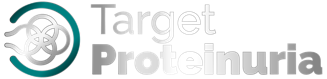 Both ET-1 and ANG II are implicated in the pathophysiology of IgAN


ET-1 via ETAR, and ANG II via AT1R interact in a positive feedback loop to exacerbate kidney damage


The combined effect of ET-1 and ANG II amplifies the inflammatory cytokine response, glomerular dysfunction, tubulointerstitial injury, and vascular dysfunction, worsening proteinuria and resulting in a progressive decline in kidney function
ANG II, angiotensin II; AT1R, angiotensin II receptor type 1; ET-1, endothelin-1, ETAR endothelin receptor type A; IgAN, immunoglobulin A nephropathy